Starter challenge
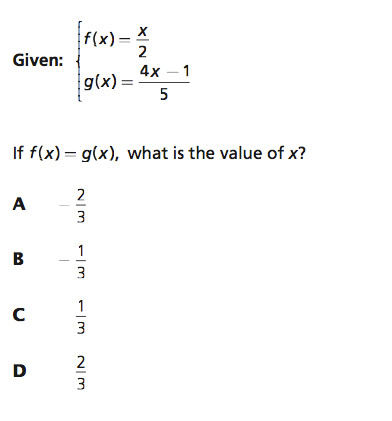 Functions
Objective : I can and I will define and identify functions.
What is a relation?
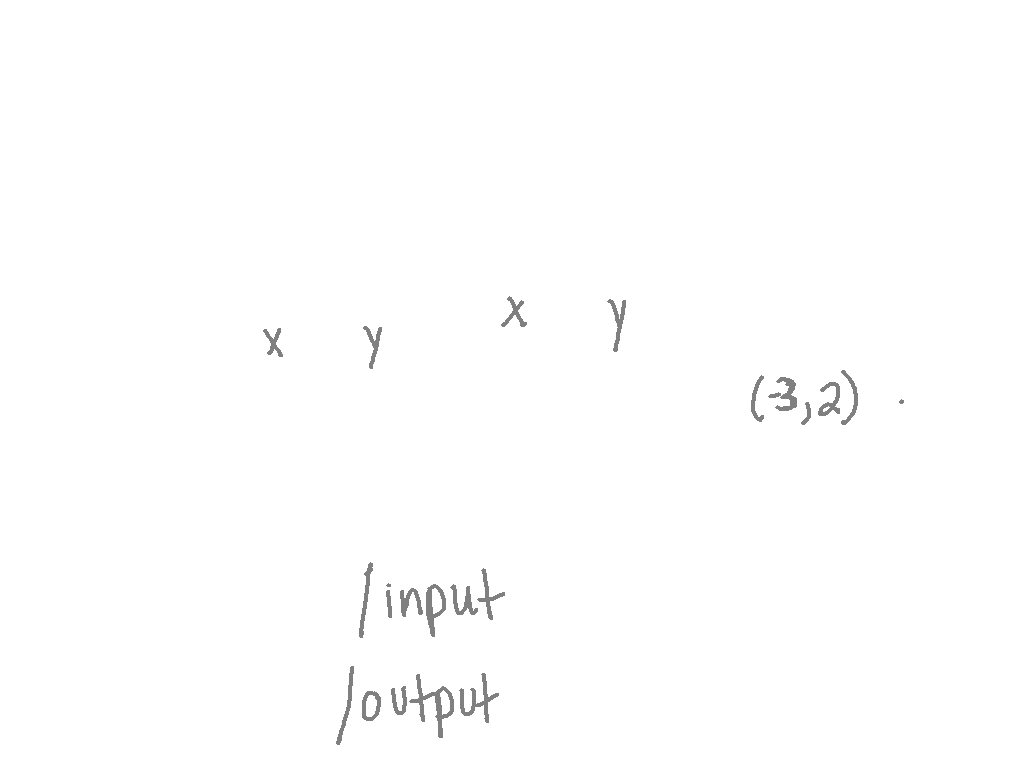 Relation: A set of ordered pairs.  

You can see relations displayed lots of different ways like: 

   (x, y)



Domain: the x’s 

Range: the y’s
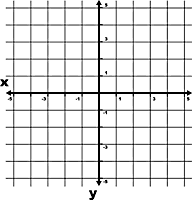 -1

0

1
1

3

5
When is a relation a function?
It’s a function when the first number (input or x) only has one second number (output or y).

Let’s look…is this relation a function?
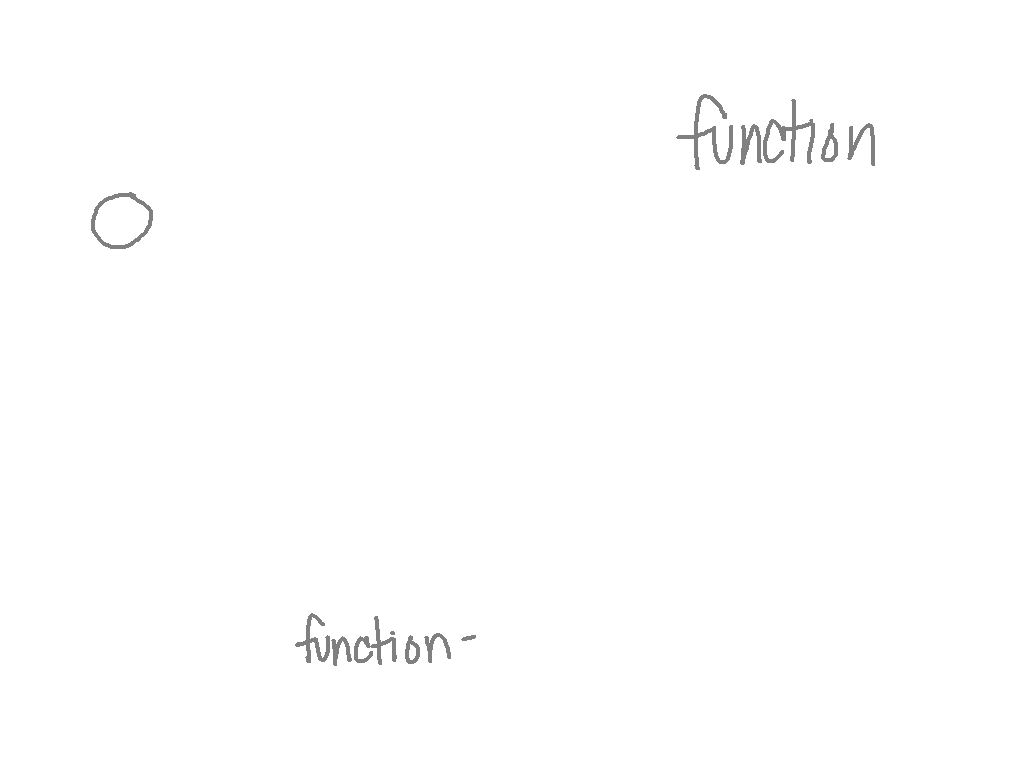 Strategies to solve
Look at the x values (we call this domain).
         
           If no two x values are alike, than the relation is a function.


If there would have been the same domains, as long as the y 
     values (range) were the same it still would be a function.  
     If they weren’t, it would not be a function. 

Basically, every x can only have one y.
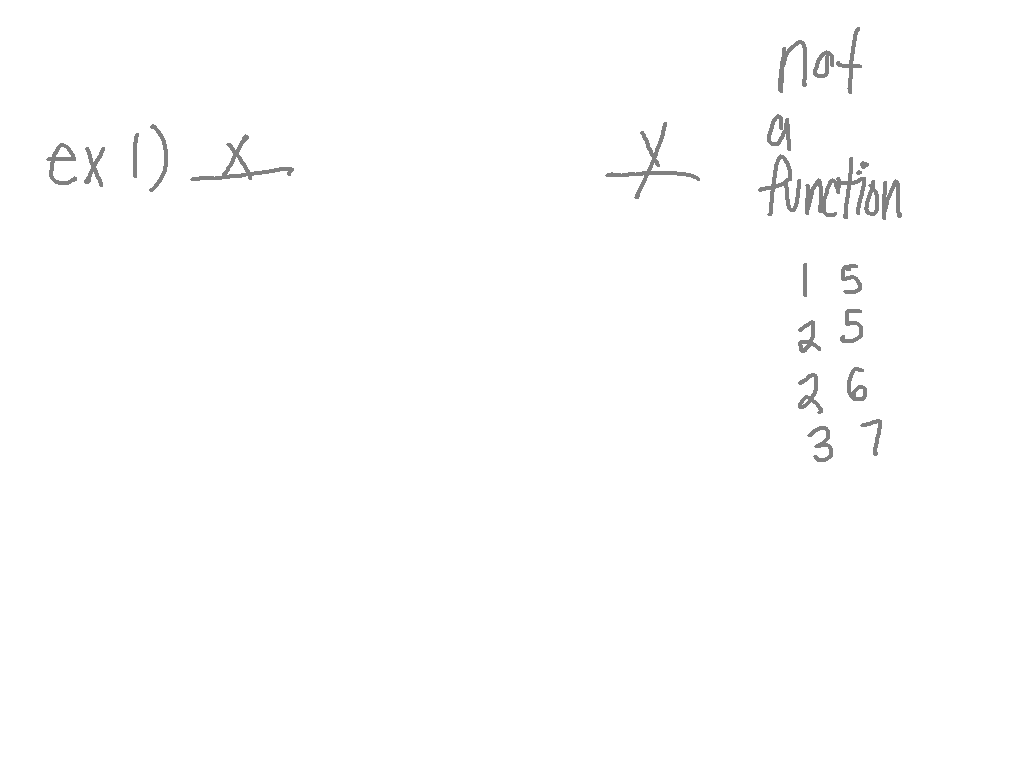 Is this a function?
5

6

7
1

2

3
Is this a function?
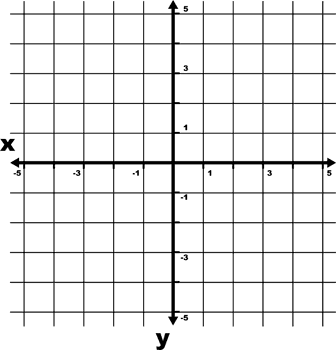 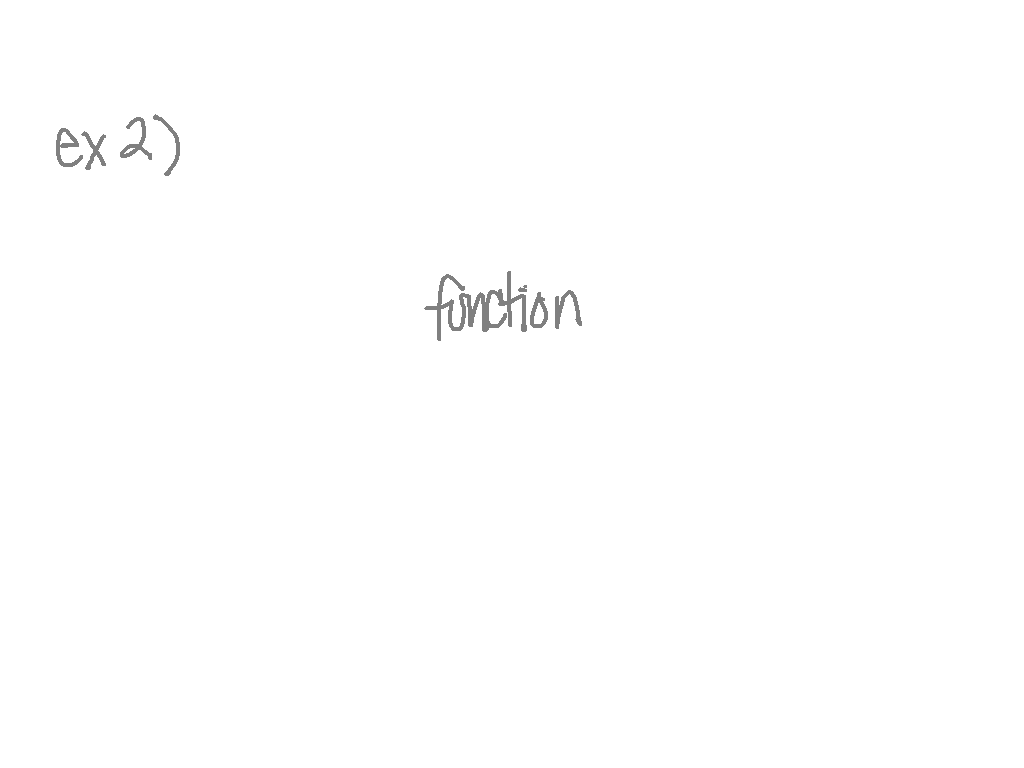 Last one…is this a function?
{(-3, 5), (-2, -2), (1, -2), (3, 5), (-4, -1)}
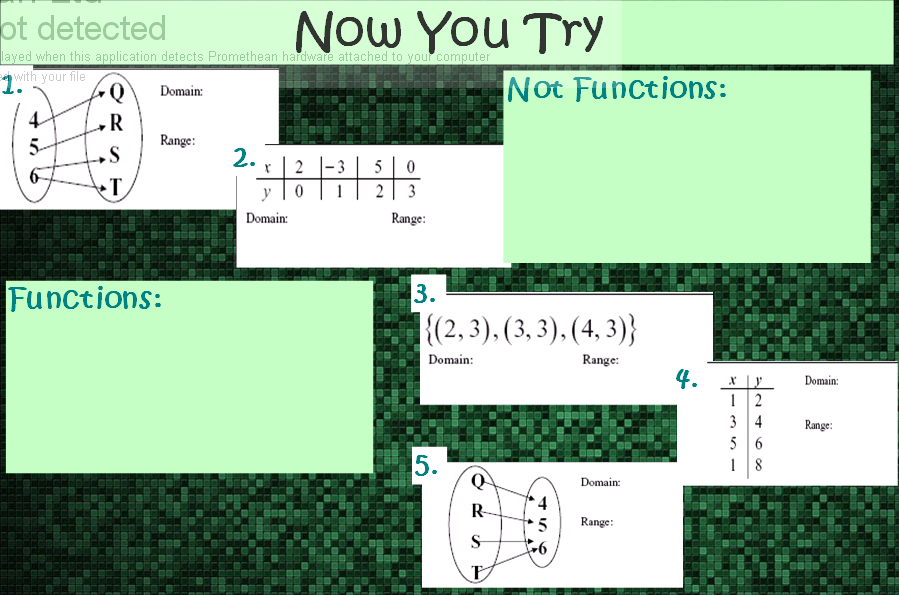 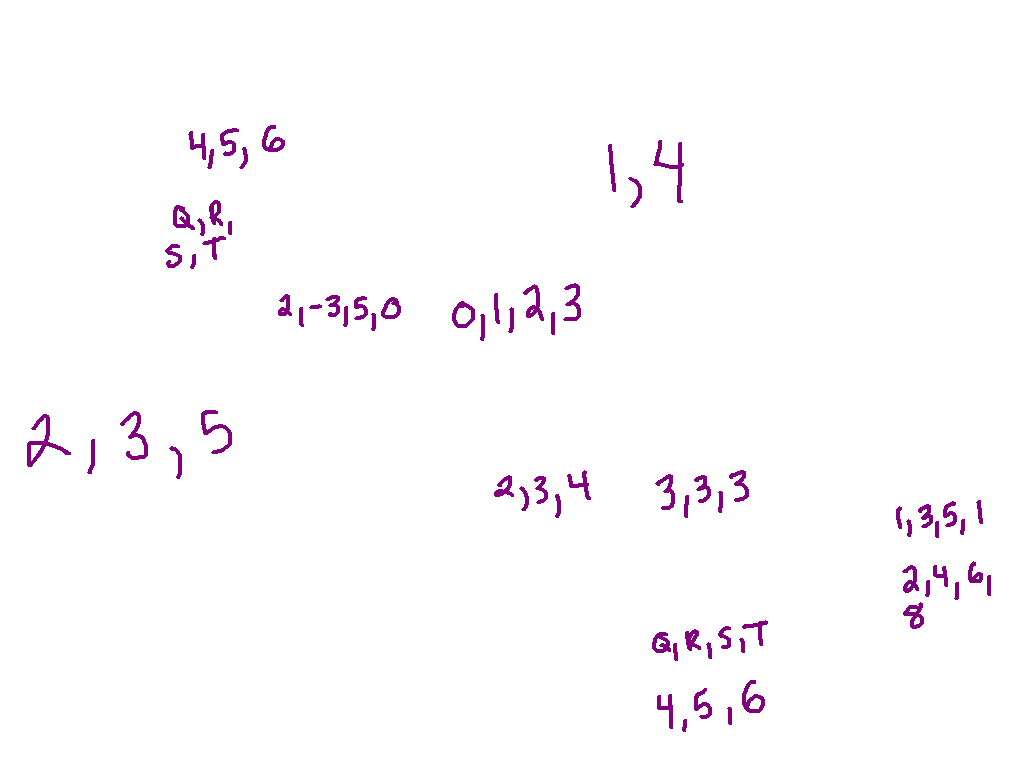 Vertical line test
y
y
y
y
x
x
x
x
Function
y
y
y
y
x
x
x
x
Vertical line test
y
y
y
y
x
x
x
x
Function
Function
y
y
y
y
x
x
x
x
Vertical line test
y
y
y
y
x
x
x
x
Function
Function
Not a 
Function
y
y
y
y
x
x
x
x
Vertical line test
y
y
y
y
x
x
x
x
Function
Function
Function
Not a 
Function
y
y
y
y
x
x
x
x
Vertical line test
y
y
y
y
x
x
x
x
Function
Function
Function
Not a 
Function
y
y
y
y
x
x
x
x
Not a 
Function
Not a 
Function
Not a 
Function
Function
Quick Review!
A relation is a set of _________________ __________________.

How do you know when a relation is a function?

What is the first thing you should check for when deciding if a relation is a function?
Function rule
Which equation shows how to determine the value of y when  given the value of x?  A. y = -3x 
B. y = -3x + 1 
C. y = 3x – 1 
D. y = 4x
Writing Function Rules
Ex. 1)
Writing Function Rules
Ex. 2)
Writing the function rule & Creating an input/output chart
An artist charges his clients a $5 fee plus $10 for every person in a picture.  Write a rule for the artist’s fee.  Write ordered pairs for the artist’s fee when there are 1, 2, 3, and 4 people in the picture.
Graphing a function
y = 4x - 3
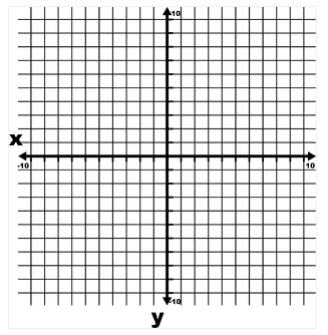